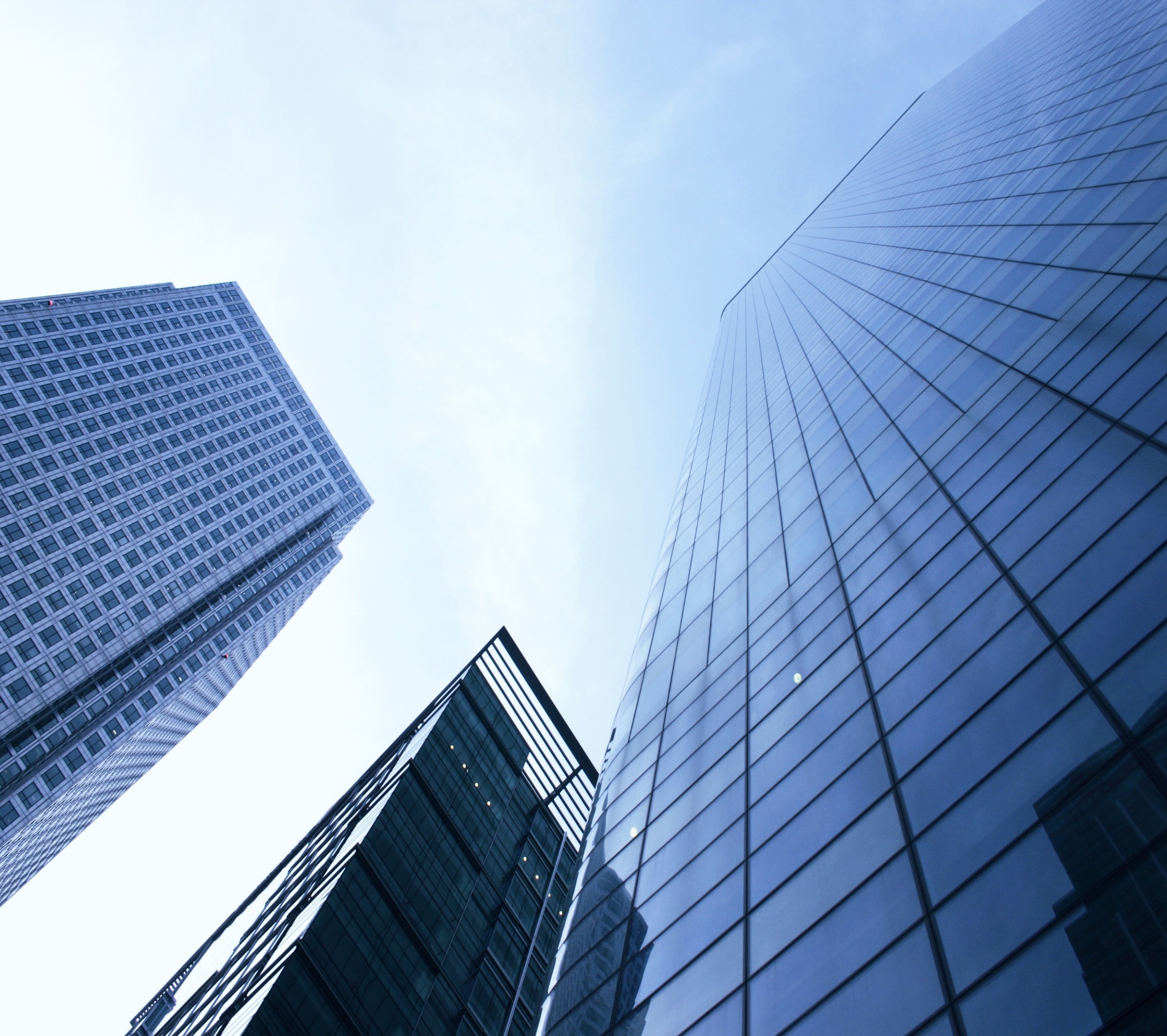 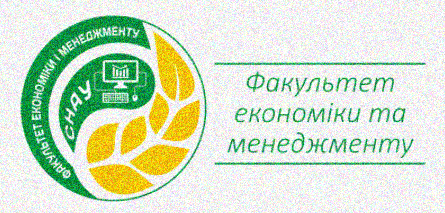 Міжнародна логістика
Наталія Макаренко, к.е.н., доцент
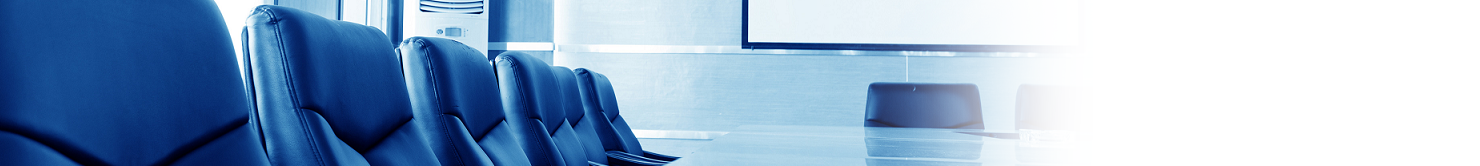 Перш ніж обрати дисципліну дайте відповідь на такі питання:
1
2
Які знання я хочу отримати?
3
Які навички я хочу засвоїти?
4
Де я зможу використати отримані знання та придбані навички?
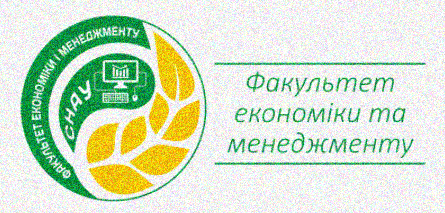 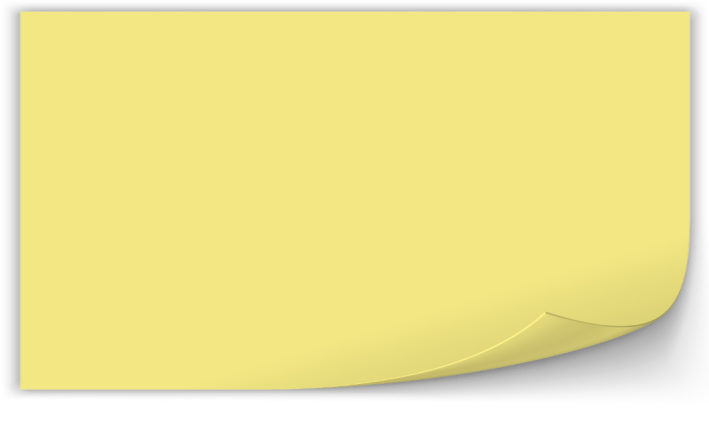 Мене цікавить…
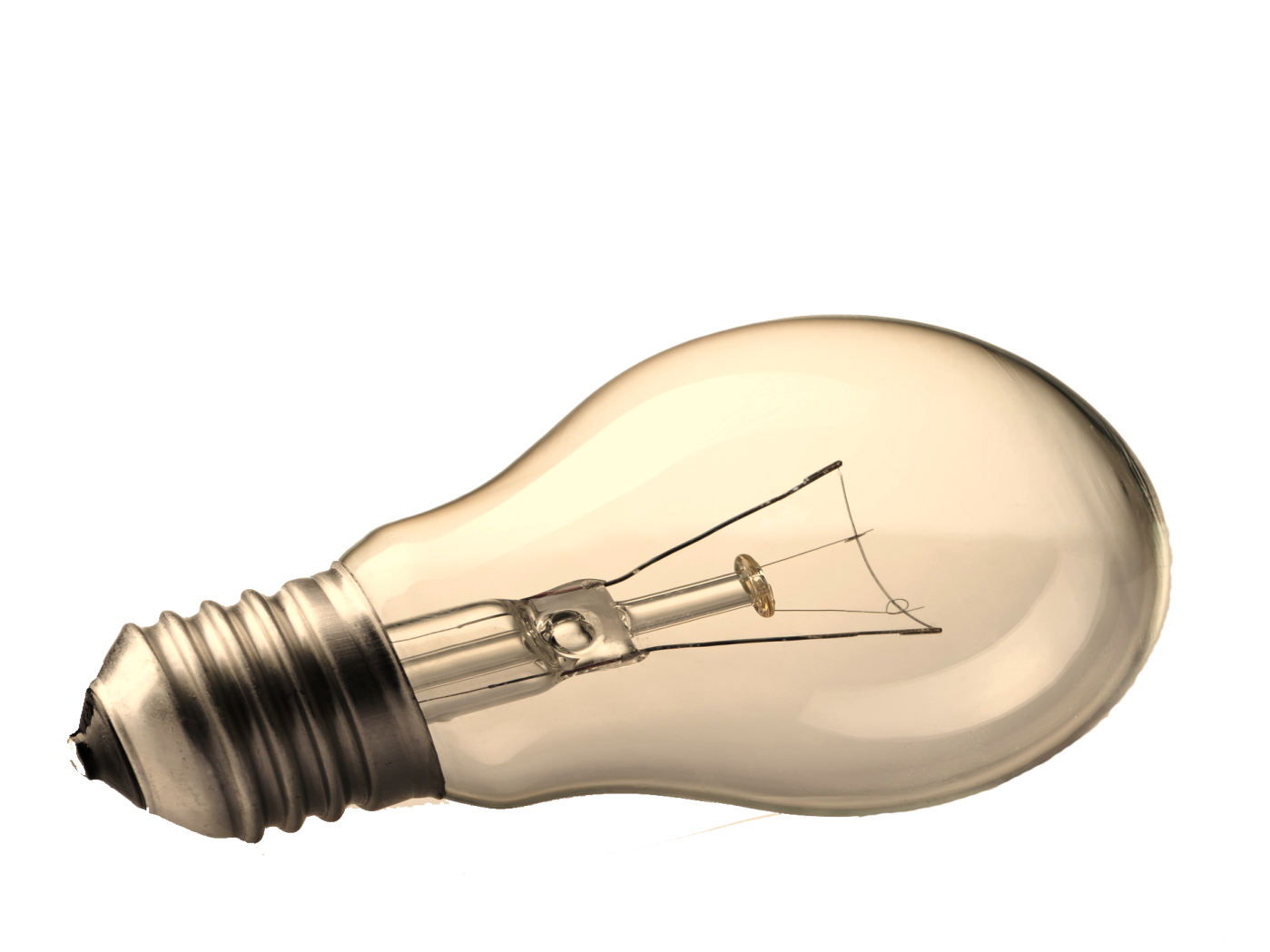 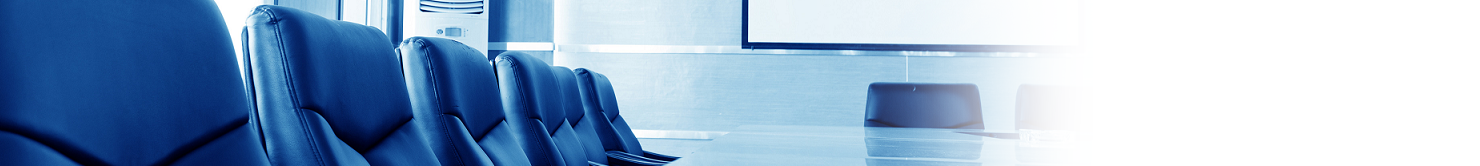 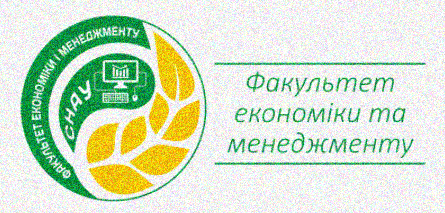 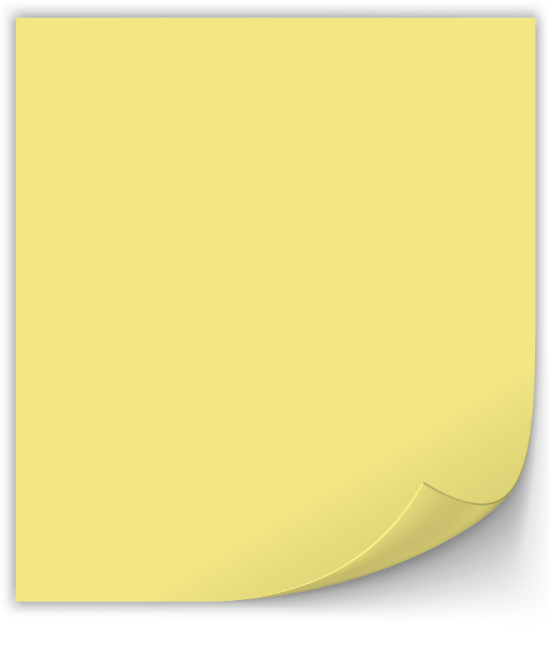 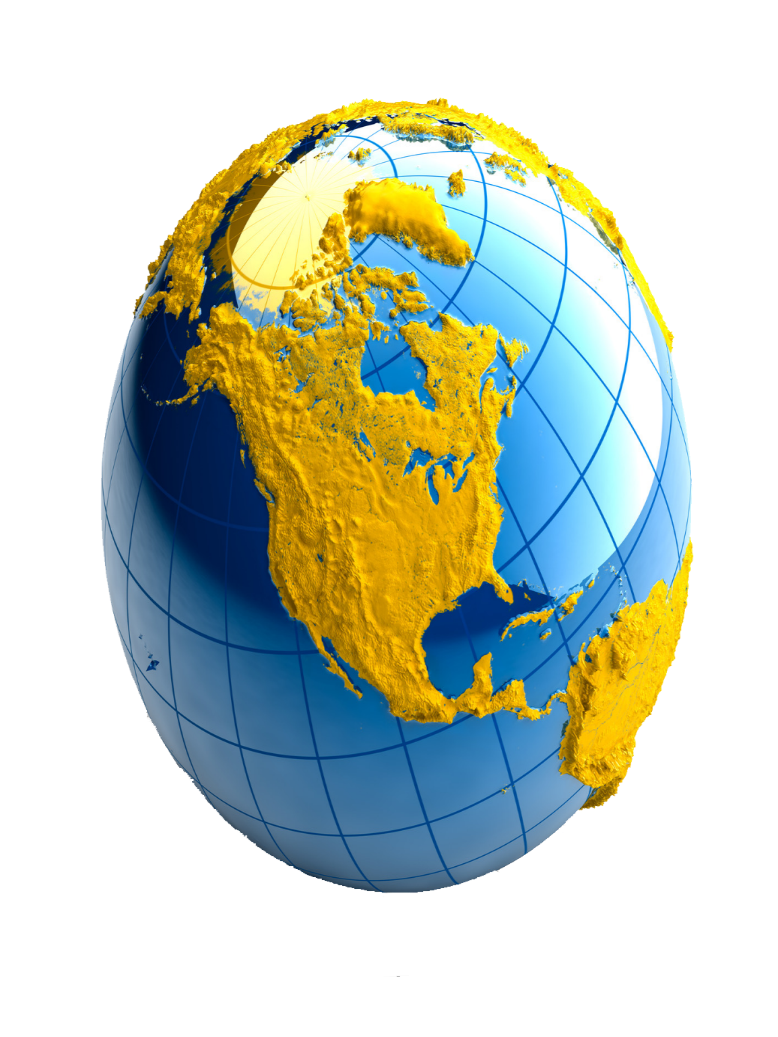 Мета дисципліни:
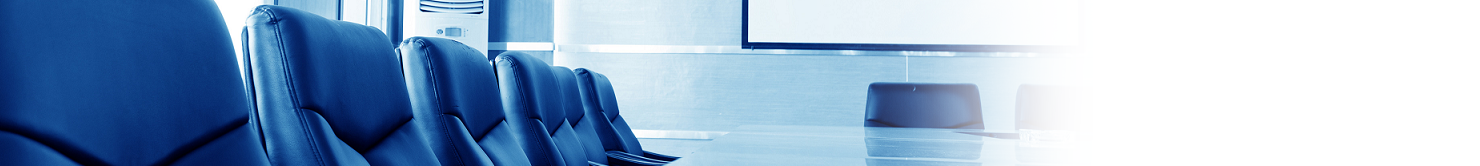 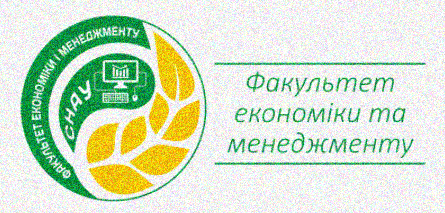 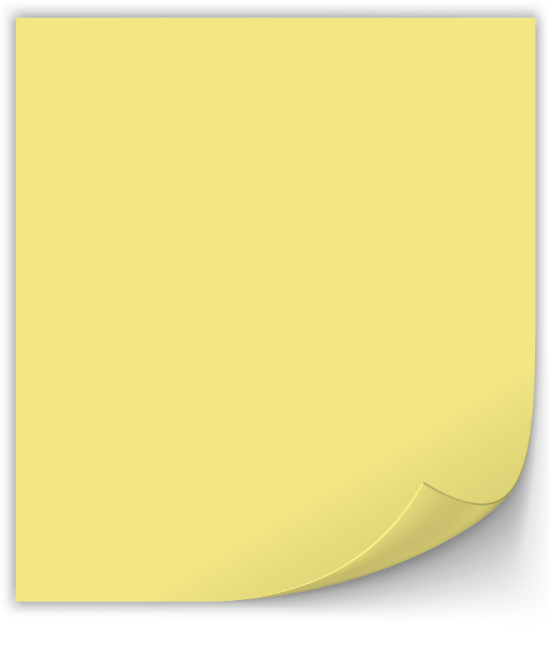 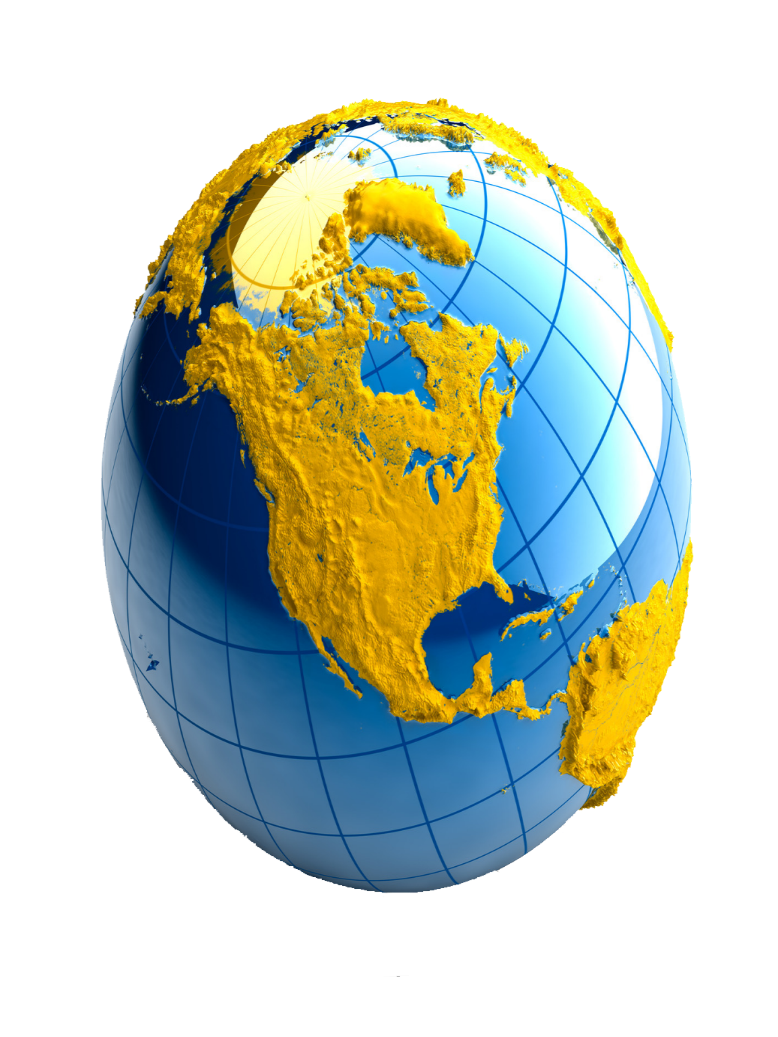 Детальніше…
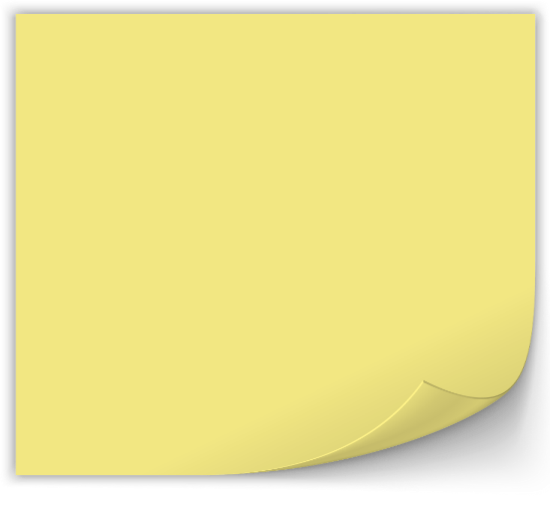 Зміст дисципліни
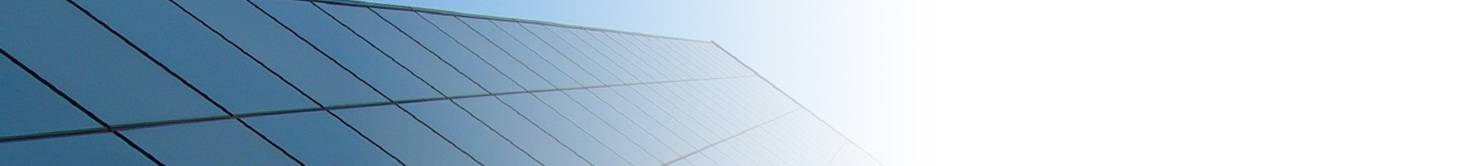 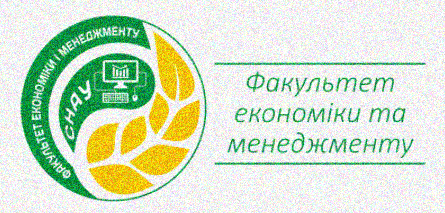 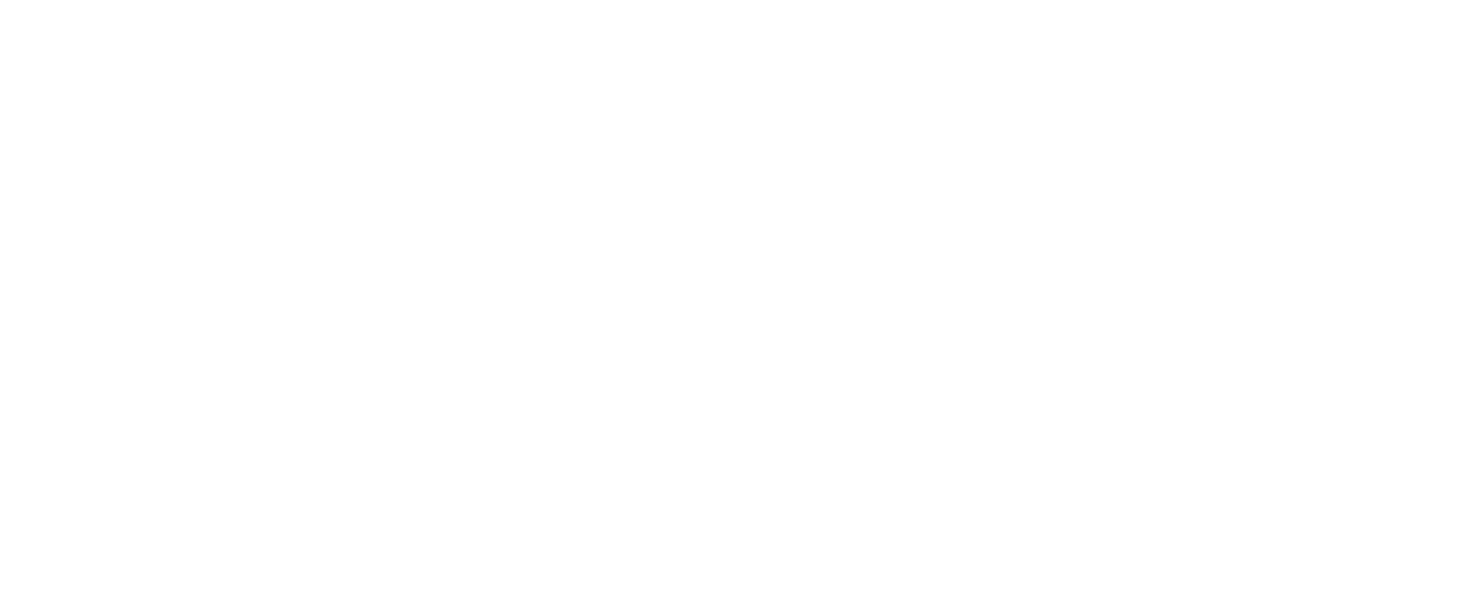 Тема 1. Роль логістичних систем в міжнародних економічних відносинах.
Тема 2. Особливості побудови міжнародних логістичних систем транснаціональними компаніями
Тема 3. Транспортне забезпечення зовнішньоекономічних зв’язків.
Тема 4. Правова база глобальних логістичних систем.
Тема 5. Безпека та охорона у глобальних ланцюгах постачань.